7 The Gaussian–Hermite dual mode vectors  for k= 0, 1, … , 5 and β= 6.
Mon Not R Astron Soc, Volume 354, Issue 1, October 2004, Pages 199–211, https://doi.org/10.1111/j.1365-2966.2004.08180.x
The content of this slide may be subject to copyright: please see the slide notes for details.
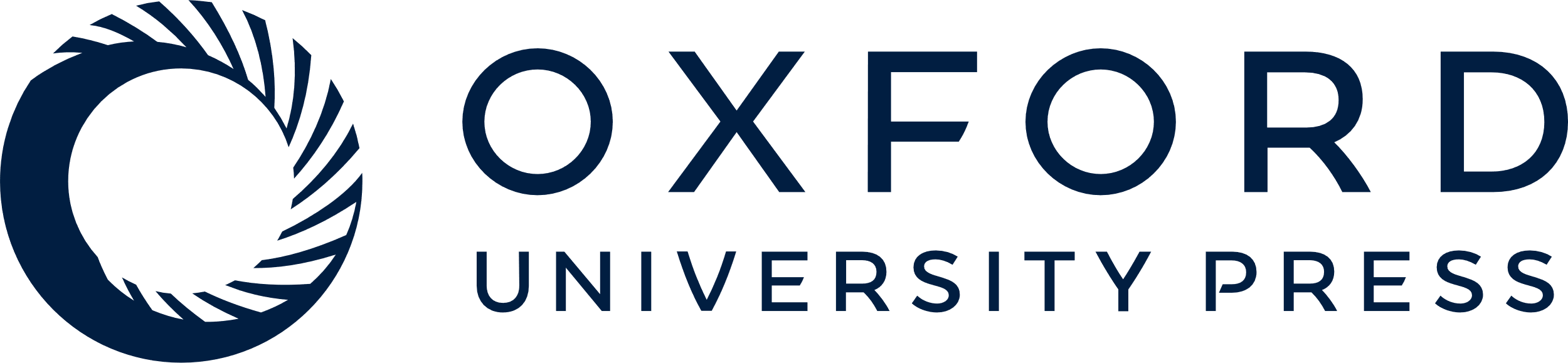 [Speaker Notes: 7 The Gaussian–Hermite dual mode vectors  for k= 0, 1, … , 5 and β= 6.


Unless provided in the caption above, the following copyright applies to the content of this slide: © 2004 RAS]